26 сәуір- Чернобыль апатының құрбандарын еске алу күні
1986 жылы 26 сәуірде Кеңес Одағында Чернобыль атом станциясында жарылыс болды
Слайд-презентация
Дайындаған: Ақтөбе облысы
                         Байғанин ауданы
                         Қарауылкелді орта мектебінің 
                    мұғалімі Исламғалиева Бақытты
Чернобыль атом станциясы
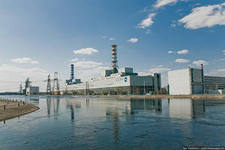 ЧЕРНОБЫЛЬ АПАТЫ
ЧЕРНОБЫЛЬ АПАТЫ, Украинадағы Чернобыль атом электр станциясында, 1986 ж. сәуір айында АЭС-тің 4-энергоблогында апат болды. Ч. а-ның нәтижесінде Украинаның елеулі аумағы мен Ресейдің Брянск және Калуга облыстарының аумағы радиоактивтік ластануға ұшырап, адамдар өміріне қауіп төнді. АЭС-тен радиусы 30 км. жерде тұратын халық басқа жерлерге көшірілді. 1986 жылдың қараша айына дейін апатқа ұшыраған блок залалсыздандырылып, оғашталды. Апатты залалсыздандыруға Қазақстан азаматтары да тартылды.
Радиоактивті түтін аймақтан асып, 10-нан аса мемлекеттің 145 мың шаршы шақырым жерін ластады, кем дегенде 5 миллион халық зардап шекті. Оның зардабы қаншалықты ұзаққа баратыны әлі белгісіз қалып отыр.
Дүниежүзілік денсаулық сақтау ұйымы апаттан төрт мыңдай адам қаза тапты деп хабарлады. Бірақ, ядролық энергия нысандарына қарсылық танытушылар 100 мың адам құрбан болды деген мәлімет айтады
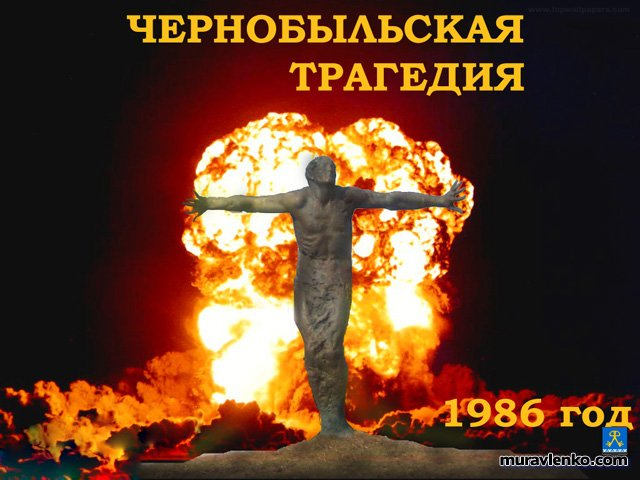 «Мир» станциясынан түсірілген Чернобыль АЭС территориясы, Сәуірдің 27 1997
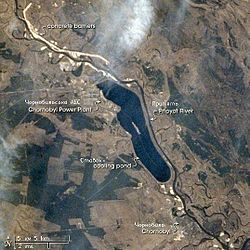 Атом реакторының жарылыстан кейінгі көрінісі
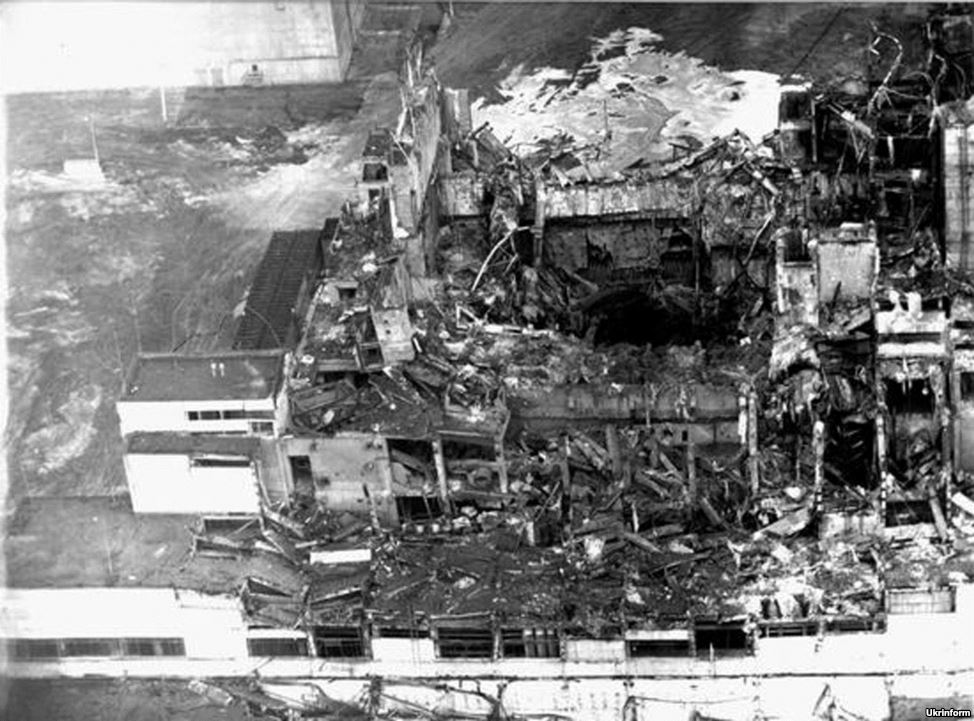 Одақтас республикаға көмек
1986-1992 жылдар аралығында Қазақстаннан 35 мыңнан астам адам Чернобыль апат салдарын жоюға жіберілген.
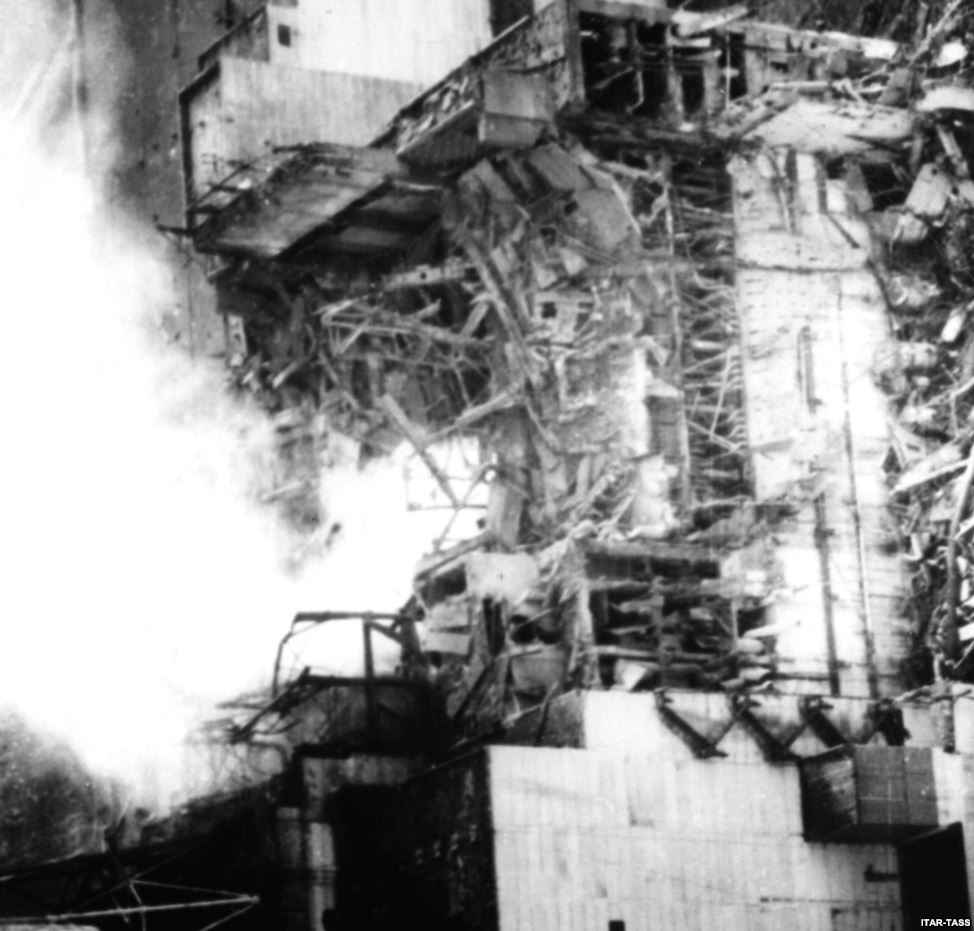 Құтқарушылар тобы
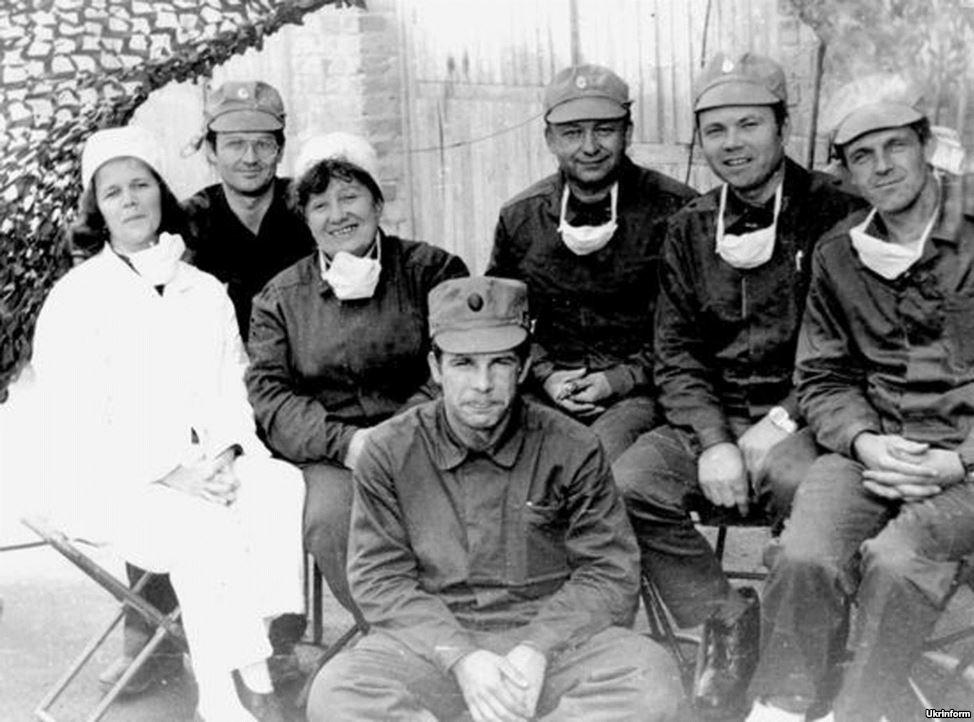 Совет Одағы коммунистік партиясы орталық комитетінің бас хатшысы Михаил Горбачев (ортада) Чернобыль атом станциясында. 23 ақпан 1989 жыл
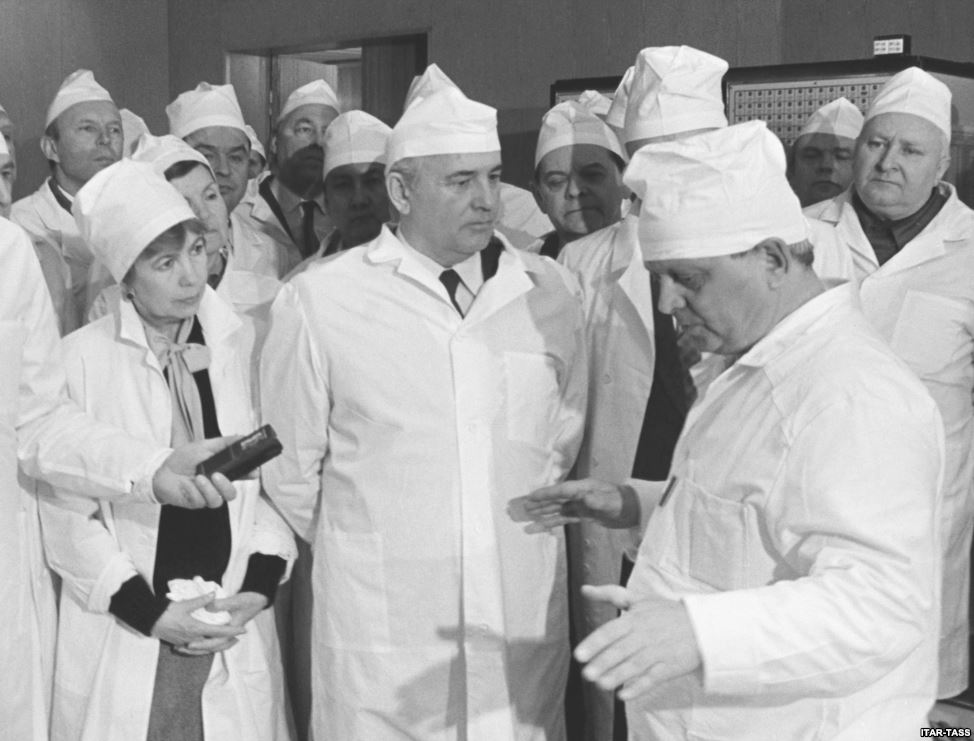 Жас баланың газтұтқысы мен аяқ киімі. Чернобыль атом электр станциясы маңындағы иен қалған Припят қаласы.
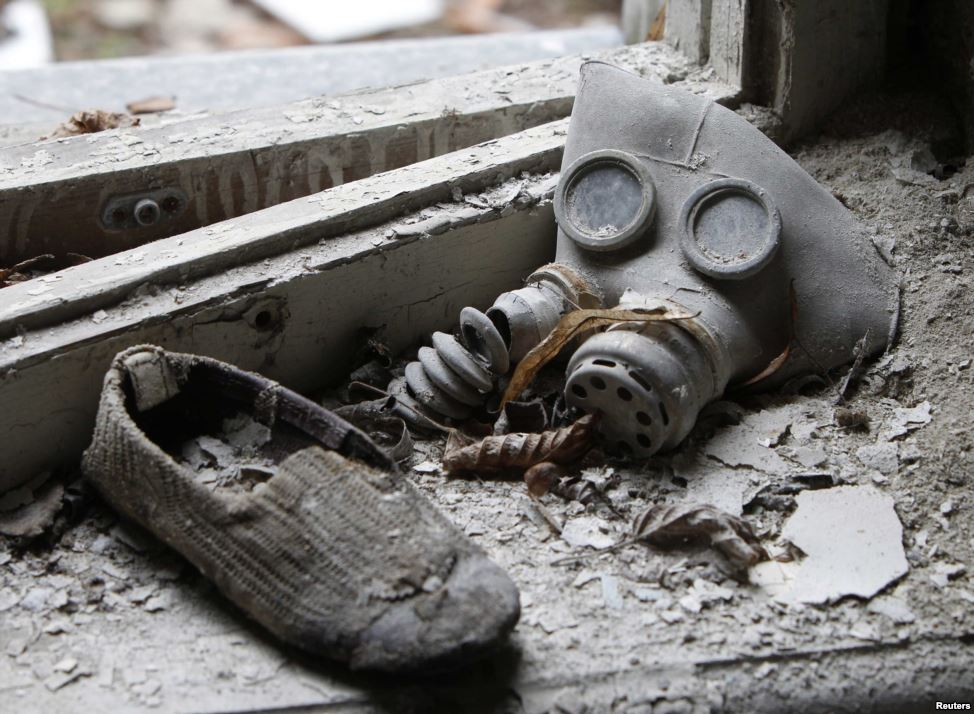 Чернобыль АЭС аумағын залалсыздандыру
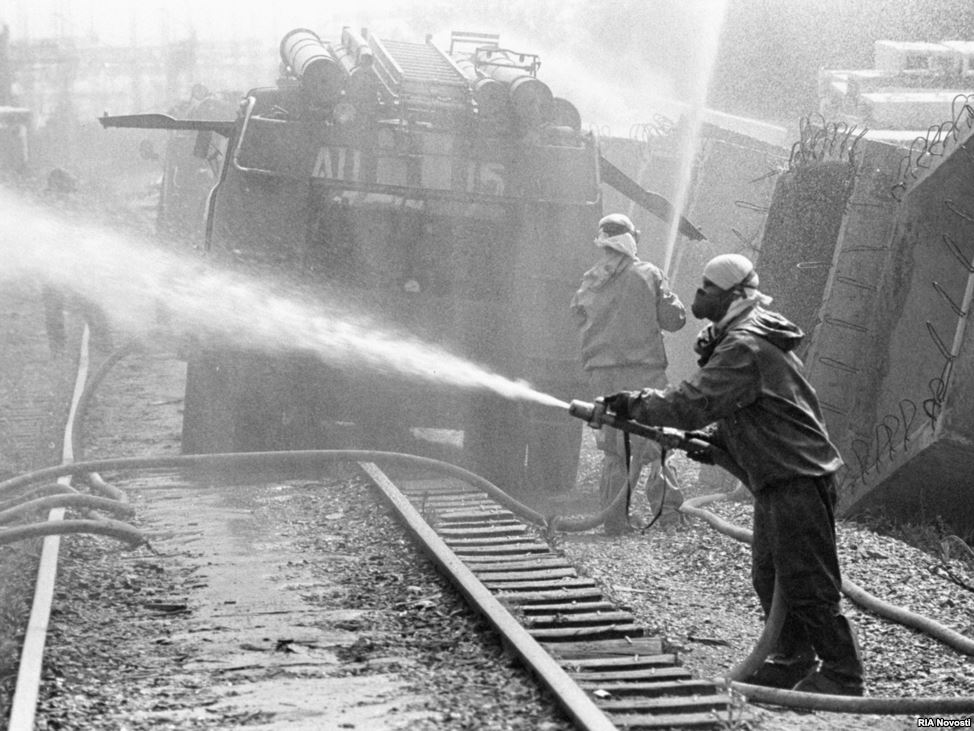 Апат аймағындағы ғимараттардың бірінде қалған кітаптар.
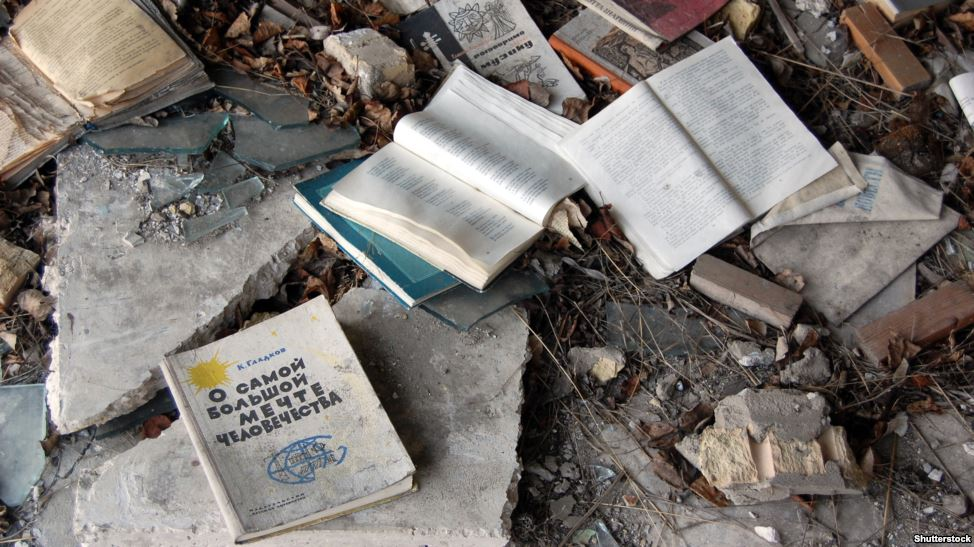 Дозиметр 1986 жылы сәуірдің 26-ы күні апат шыққан Чернобыль АЭС-нің №4 блогы маңындағы радиация мөлшерін көрсетіп тұр.
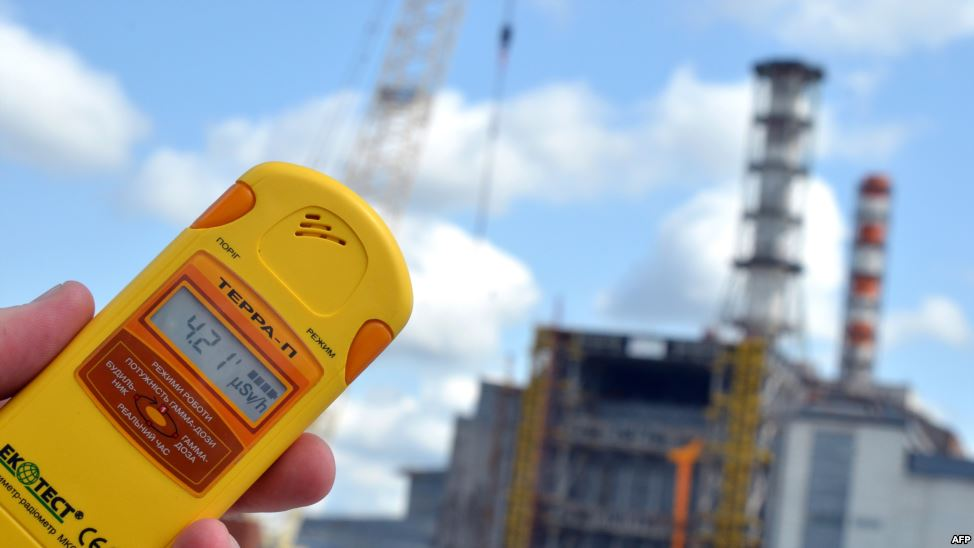 Чернобыль апатының салдарын жоюға Қазақстаннан қатысқандардың бір тобы. Семей, 26 сәуір 2012 жыл.
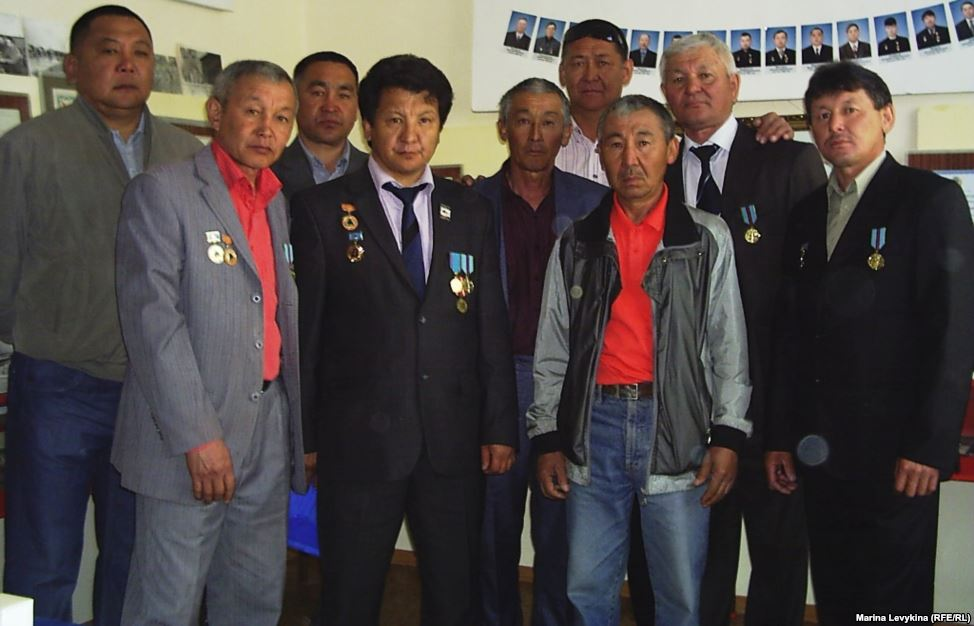 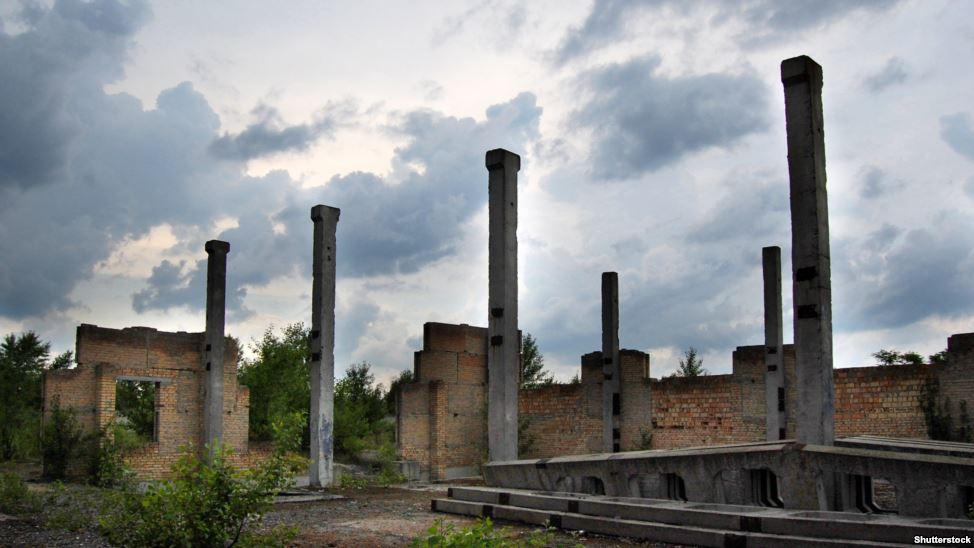 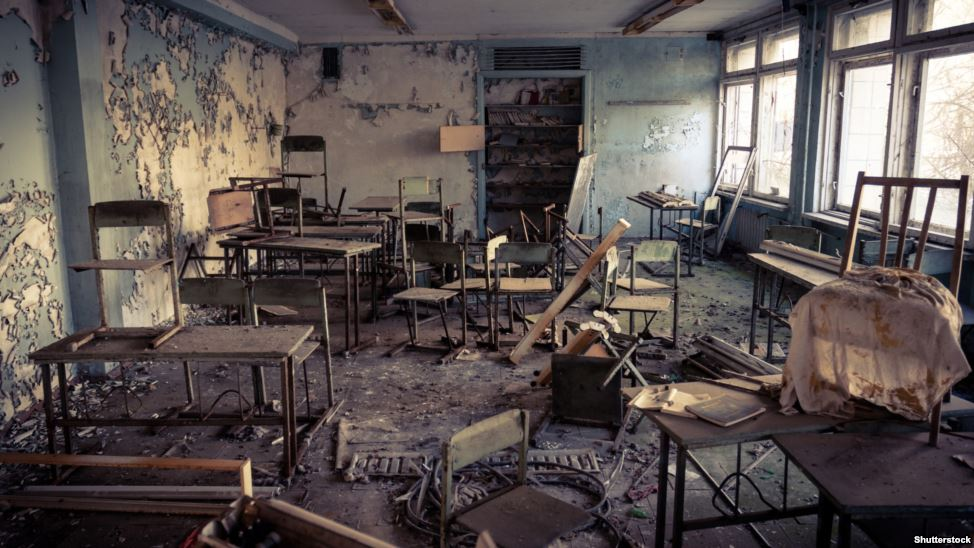 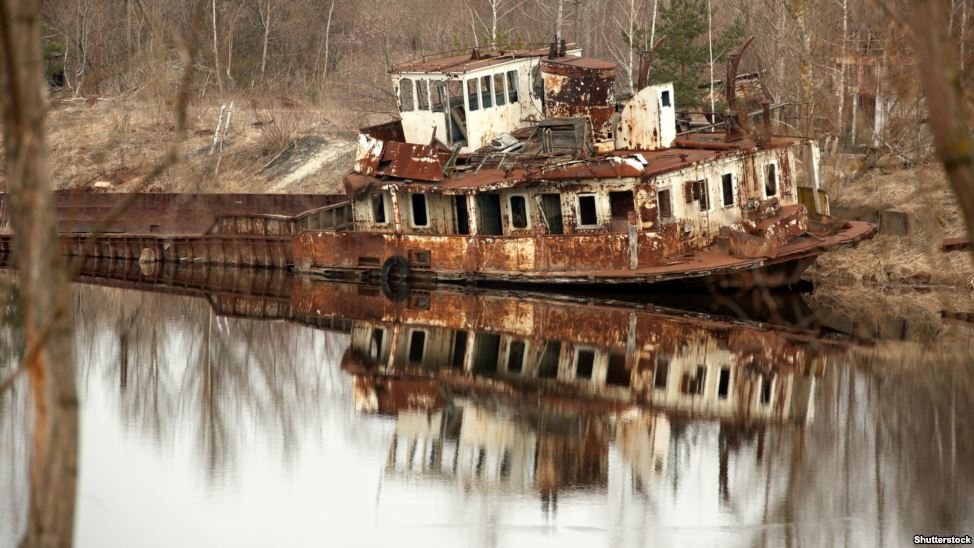 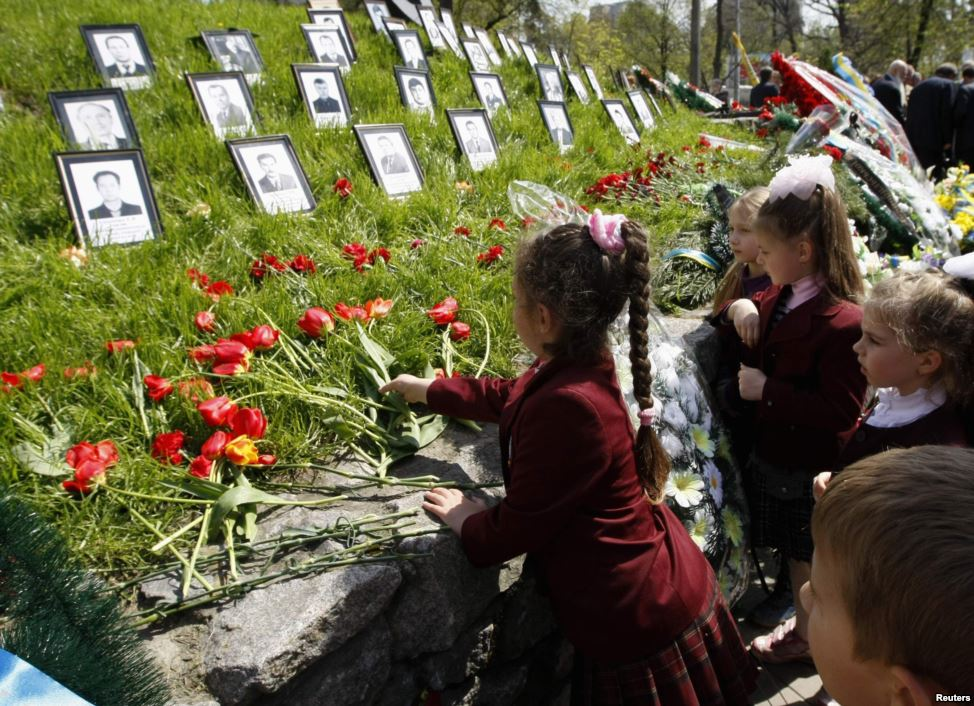 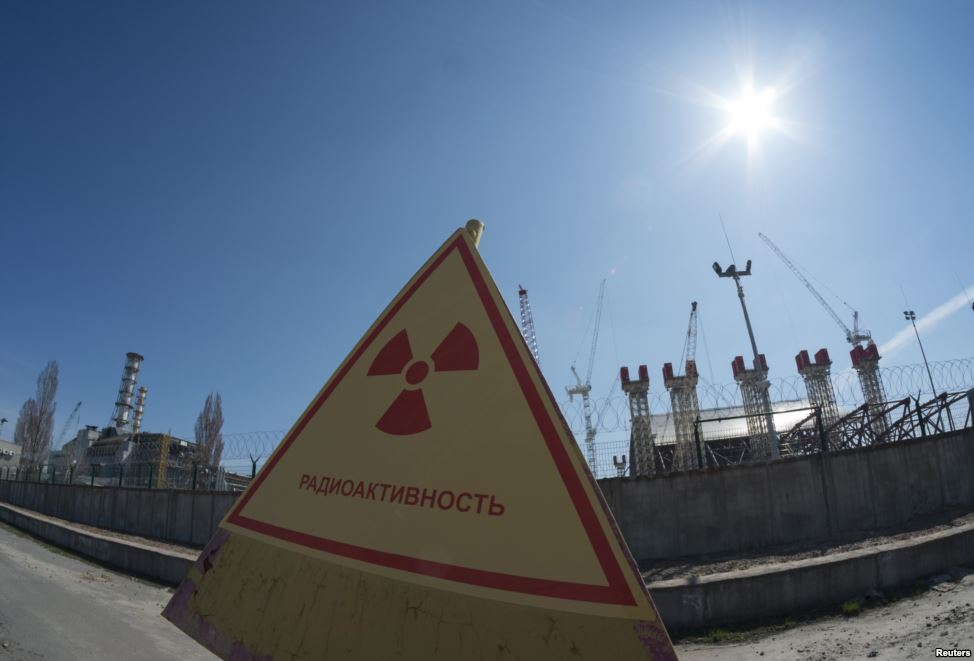 30 жыл бұрынғы апат салдарынан иен қалған Припят қалашығының қазіргі көрінісі. Чернобыль аймағы, Украина
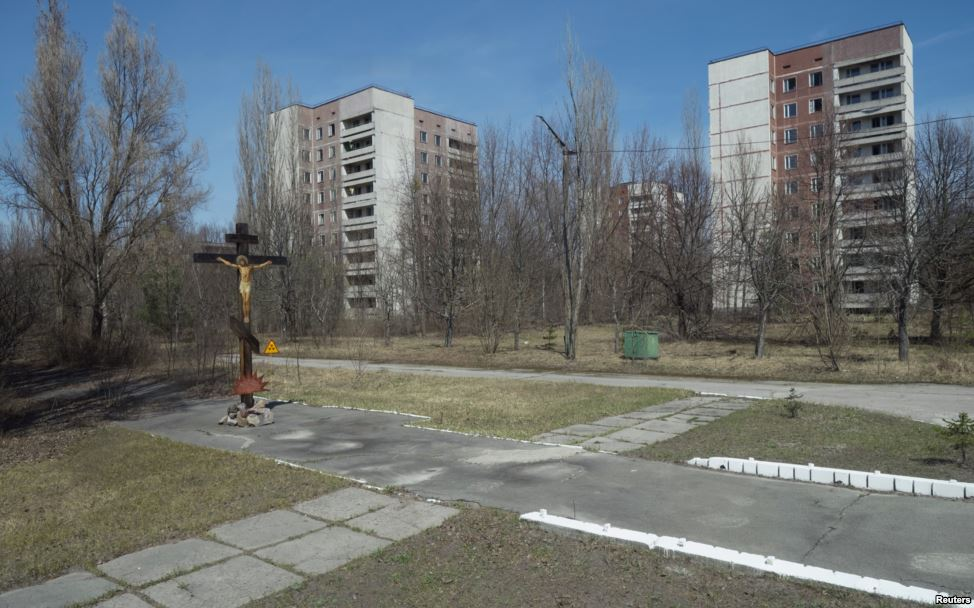